Practice Standards PowerPoint; 
QSEN
Group 5 Members: Cassaundra Braden, Niki DeWall, Mariah Lab, Michelle Johnston, Lori Steffes, & Wendy Webster
QSEN
Quality                   
and Safety Education          
for Nurses
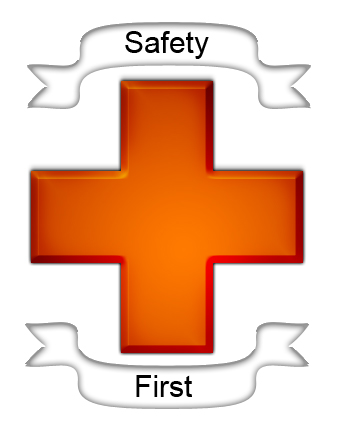 Overview
The purpose of Quality and Safety Education for Nurses (QSEN) is for nursing graduates to have the intelligence and ability to consistently enhance the quality and safety of the environment in their workplace. 
QSEN was developed in 2005 by Linda Cronenwett, PhD, RN, FAAN, and a group of experts in quality and safety (Disch,2012).
Consist of three phases and is funded by the Robert Wood Johnson Foundation, the countries largest charitable organization dedicated to improving health care (QSEN, 2012).
Overview cont.
Many nursing schools have included QSEN standards into their curriculum to improve outcomes for quality and safety in the nursing practice (Disch, 2012).
“QSEN identifies the knowledge, skills, and attitudes (KSAs) needed by all nurses to continuously improve the quality and safety of health care” (Disch, 2012).
Each of their six competencies include KSA’s that act as learning objectives for both the pre-licensure level and graduate level of nursing (QSEN, 2012).
INVOLVES…
Patient-Centered Care 
Teamwork
Collaboration
Evidence-Based Practice
Quality Improvement
Safety
Informatics
Patient Centered Care
Definition: "Recognize the patient or designee as the source of control and full partner in providing compassionate and coordinated care based on respect for patient's preferences, values, and needs” (QSEN, 2012).
What can we do as individuals to help meet the patient centered care goals?
Remember each individual patient is different.  Patients’ values, religion, culture, and individual needs must be assessed.
Communication with other caregivers regarding individual patient needs.
Allow the family and the patient time to ask questions, time to visit with family, and provide emotional support as needed.
Provide information on medications and disease processes to keep the patient informed.
Keep patient informed on scheduled procedures, blood draws, and testing that is to be done.
HCAHPS
HCAHPS-defined as hospital care quality information from the consumer perspective.

HCAHPS was formed to assist organizations in seeing how the patients viewed their care.  With this information, organizations are able to ensure they are meeting the needs of patients, incorporating patients and their families in their care, and ensuring that they have a voice in the care they receive.
Teamwork and Collaboration
Definition: “Function effectively within nursing and inter-professional teams, fostering open communication, mutual respect, and shared decision-making to achieve quality patient care” (QSEN, 2012).

The competencies offered by QSEN for Teamwork and Collaboration are designed to teach the nursing student how to use the knowledge, skills, and attitudes (KSAs) needed for teamwork and collaboration to improve quality and safety in their practice as nursing professionals (Disch, 2012).
Teamwork and collaboration Competency
QSEN has outlined what is needed for the nurse to learn.
 KSA’s are used as learning objectives for the nursing student or graduate.
The KSA’s for teamwork and collaboration are different between pre-licensure nurses and graduate nurses (QSEN, 2012).
Competency Objectives
Lists what knowledge the nurse must have, what skills the nurse must show, and what attitudes the nurse must own
Each category should be met to meet the goal of the competency
Encompasses all knowledge, skill and attitude toward collaboration and teamwork
The nurse must be aware of his/her attitude, knowledge, and skills of collaboration and able to stay flexible to improve the quality of their teamwork (Disch, 2012)
The outcome: To inform and enhance the competency of the nurse to provide quality and safe care with the use of teamwork and collaboration with other members of the healthcare team (Disch, 2012)
EVIDENCE BASED PRACTICE
Often abbreviated EBP
EBP is the integration of clinical expertise, patient values, and the best research evidence into the decision making process for patient care (Schardt, 2010)
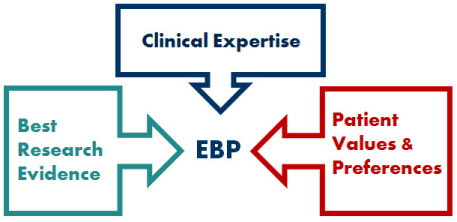 Evidence based practice
The evidence alone does not make a decision for you, however, it can help support the patient care process. The full collaboration of these three components into clinical decisions improves the opportunity for optimal clinical outcomes and quality of life.
Evidence-Based Practice requires new skills of the health care professional, including effective literature searching and the use of formal rules of evidence in evaluating the literature.
The steps of EBP
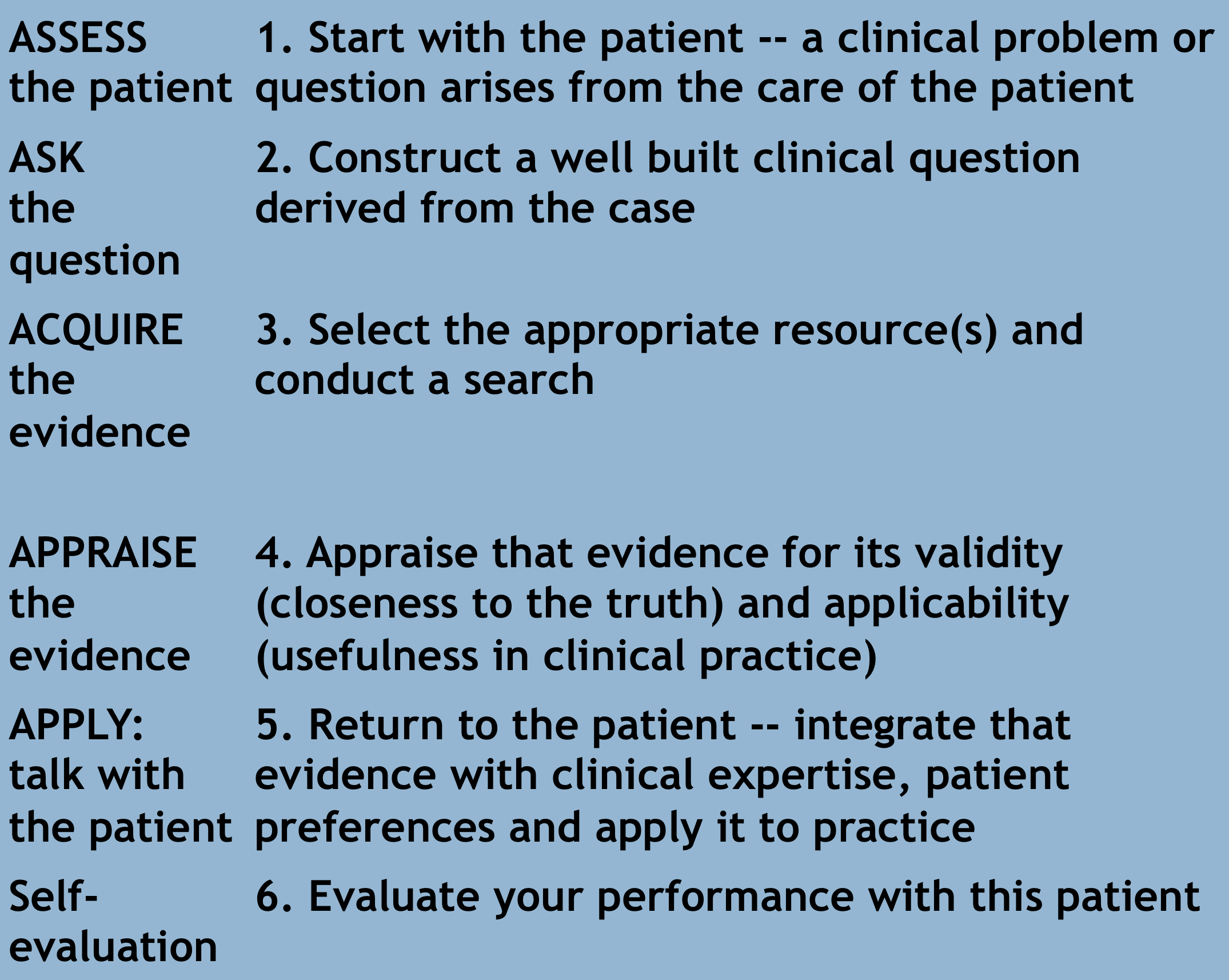 (Schardt, 2010)
Quality and ImprovementStandards
Definition: “Use data to monitor the outcomes of care processes and use improvement methods to design and test changes to continuously improve the quality and safety of health care systems.” (QSEN,  2012)

QSEN standards for Quality Improvement give health care professionals a rule of measurement against which we can judge our acquirement of knowledge and how we choose to put that knowledge to use.
Quality and improvementStandards objectives
According to QSEN, research expands the body of knowledge that health care professionals utilize to improve nursing practice by;
Identify gaps between local and best practice 	
Value measurement and its role in good patient care
Describe approaches for changing processes of care
Use measures to evaluate the effect of change
Appreciate the value of what individuals and teams can to do to improve care
Recognize that nursing and other health professions students are parts of systems of care and care processes that affect outcomes for patients and families
Use quality measures to understand performance
Seek information about quality improvement projects in the care setting 
Appreciate that continuous quality improvement is an essential part of the daily work of all health professionals
Use tools (such as flow charts, cause-effect diagrams) to make processes of care explicit
Recognize that nursing and other health professions students are parts of systems of care and care processes that affect outcomes for patients and families
(QSEN, 2012)
safety
Definition: “Minimizes risk of harm to patients and providers through both system effectiveness and individual performance” (QSEN, 2012).
Safety precautions go beyond the six rights of medication administration, fall precautions, and call lights within reach.
Are nurses encouraged to share their mistakes or near misses, or are they afraid of getting reprimanded? Nurses should be encouraged to share openly about errors, because everyone can learn and improve from that mistake (Durham, & Sherwood, 2008).
informatics
Definition: "Use information and technology to communicate, manage knowledge, mitigate error, and support decision making” (QSEN, 2012).
Nurses and students should be trained on how to use technology to access information that is pertinent to their patients care.
Electronic medical records can help assist nurses to gather the information that is needed.
Bedside computer charting and barcode scanning can assist in keeping information up to date and in real time (Durham, & Sherwood, 2008).
Conclusion
QSEN developed three phases to educate nurses on the skills needed to promote better quality of care and a safer environment. 
Phase one- defined the six competencies.
Phase two and three- focus on getting pilot schools to implement the competencies into practice and getting other schools to get on board (QSEN, 2012).

*   How can schools practice QSEN competencies?
Implement teaching strategies that bridge the gap between classroom to clinical.
Educate how to use the SBAR communication tool effectively.
Develop workshops and a task force that will model and promote QSEN competencies throughout the workplace. 
Simulation lab can be an effective tool in educating students to use their critical thinking skills with out causing harm to a real patient (Durham, & Sherwood, 2008).
[Speaker Notes: Durham, C., & Sherwood, G. (2008). Education to bridge the quality gap: a case study approach. Urologic Nursing, 28(6), 431.]
How Qsen influences my practice
In my current practice area of nursing education, QSEN practice standards influence my nursing practice by giving me six guidelines to better educate my students.  
The QSEN guidelines help me to educate my students on how to create a safer clinical environment for them and the patients.
One way that my workplace is implementing QSEN’s guidelines is by starting a shift change meeting called the “Huddle” and students are invited to participate.
The “Huddle” is a five minute meeting ran by the shift-lead or charge nurse, and it is designed to focus the nursing staff as a team to accomplish department goals by communicating patient/hospital specific information that will affect the organization of the shift.
The “Huddle” helps:
Build relationships with each other and improves trust with in the unit.
Provide real time communication and updates.
Staff problem solve as a team.
Staff focus on unit goals collectively.
Staff reach an intervention and put it into practice. 
Individual slide by Mariah Lab
How influential practice standards impact my nursing care
Influential practice standards have impacted my current nursing care in many ways.  The importance of patient safety is always at the forefront of my mind.  
Ensuring the five rights with each and every med pass.
Effective communication with patients, their families, and providers regarding patient care.
Practicing with integrity-doing the right thing when no one is watching.
Patient advocacy-doing what is right for the patient at all times.
Staying educated on current practices, policies, and procedures.
Individual slide-Wendy Webster
Influential practice standards
In my current practice area of Pediatrics, QSEN practice standards influence my nursing practice by…

* Patient identification- 2 part identifiers, barcode scanning all medications, patient identification bracelets on all patients and parents. 
* Infection control- Isolation nurse to check isolation status of all patients, isolation until proven non-infectious, good compliance on all isolation gear. 
* Reporting errors, near misses, and adverse effects- Great computerized reporting system, allowing for the option to report anonymously. Monthly staff e-mails sent to learn from near misses and errors. 
*Restraint standards- Restraint protocols such as obtaining Dr. order within an hour of applying, safety checks every 15 minutes, and release and reposition every two hours. 
*Communication- Patient rounding during day including attending doctor, nurse practitioner, residents, and nurse. Patient rounding at night with attending doctor, resident, and nurse. Resident available each shift for every floor to assist with orders and caring for patients. 

Individual slide by Niki DeWall
Effect of QSEN on me...
My life has been impacted by every aspect of my nursing career. 
I spent a great majority of my time in nursing school researching evidence base practice material to enrich my knowledge base.
Now as a Registered Nurse I continue my studies in my own current field of geriatric nursing, as long as in my potential future field of obstetrics.
I find it imperative that I increase my knowledge base while working as a nurse and I use EBP to do so.
 Individual slide by Cassaundra Braden
QSEN’s influence over my practice
In my current practice of geriatrics/sub-acute rehab, QSEN influences my practice.
Patient-centered Care- I include my patient in creating a plan of care that is designed to best meet their needs and provide them with the quality of life that they wish to live. I do my best to meet all of my patient’s needs and desires while they are in my care. My patients health, safety, and quality of life are my main focus.
Teamwork and Collaboration- I work effectively as a team member working toward a common goal with all other members of the healthcare team. I am sure to communicate the needs of my patients and keep communication open between myself and other members of the healthcare team through calls to the doctor, reports etc.
Evidence-based Practice- I keep current on my education of nursing practice. My practice is built on evidence of ways to safely and effectively care for my patients.
Quality Improvement- I assess for processes that may need improvement. I am sure to follow procedure guidelines that improve the quality of my practice ex: when a new admission has a history of UTIs I alert our management to assess the need for a UTI prophylactic such as UTI STAT.
Safety- I am aware of and assess for environmental/internal risks to the safety of my patients, their visitors, or other staff. If there are safety hazards noted then they are dealt with immediately.
Informatics- I use a charting system to document and communicate with other members of the healthcare team. I stay current with my computer charting system and other sources of information that is pertinent to providing quality care in my practice.
Individual slide by Michelle Johnston
Qsen quality and improvement standards and my nursing care
In my current practice as a Hospice registered nurse case manager, QSEN quality and improvement standards affect my nursing care in the following ways;

Patient centered care: Allowing my patients and their loved ones to actively be a part of creating a plan of care that gives them control of how they live their lives until they reach the end of their journey. This allows them control of pain management, spiritual care, relations with their loved ones, mobility and the course their health care will take.
Teamwork and collaboration: My practice utilizes an Interdisciplinary team approach to patient care with a bi-weekly conference consisting of registered nurses, doctors, social workers, spiritual care, grief support services and volunteer services to treat the entire patient and their family’s.
Evidence based practice: Allows me to work with the most current pain management methods to improve my patients quality of life.
Quality improvement: Allows me to change my practice and patient care methods to meet current practice standards, improving my patient care.
Safety: By following safety standards I keep myself, my patients, the hospice aides that work under me and my patient family members safe when performing health care tasks.
Informatics: The utilization of computerized charting with a centralized cache system for information allows myself and my team members to view the most up-to-date information on my patients, their treatment/procedures and care plan.  This enables us to give the most appropriate care for my patients.
Individual slide by Lori Chouinard (Steffes)
References
Disch, J. (2012). QSEN? What's QSEN? Nursing Outlook, 60. Retrieved 	from http://0www.sciencedirect.com.libcat.ferris.edu/science/ 	articlepii/S0029655412000024.

Durham, C., & Sherwood, G. (2008). Education to bridge the quality gap: 	a case study approach. Urologic Nursing, 28(6), 431.

Schardt, C. (2010). Introduction to evidence based practice. Unpublished 	raw data, Medical center library, Duke University, Durham, NC, 	Retrieved from http://www.hsl.unc.edu/services/tutorials/ebm 	/index.htm.

Quality and Safety Education for Nurses (QSEN). (2012). http://www. 	qsen.org/ksas_prelicensure.